Chapter 12Topic: Gene therapy
Course code: Biot. 3113
Course name: Medical Biotechnology
Department of Biotechnology
University of Gondar
6/15/2019
1
Objectives:  Gene Therapy 
Germline  vs. somatic gene therapy 
Gene therapy vectors (advantages and disadvantages):
Retrovirus 
Adenovirus 
Adeno-associated virus (AAV)
Non-viral vectors 
in vivo vs ex vivo gene therapy
Current status of human gene therapy experimentation
6/15/2019
2
Early Human Gene Therapy Experiments
Marty Cline human experiments--  1980
NeoR/TIL marking studies--  1989
ADA/peripheral blood T cells-- 1990
LDL receptor/ex vivo hepatocytes-- 1992
HLA-B7 Melanoma-- 1992
ADA/bone marrow, cystic fibrosis, multiple cancer protocols, HIV
October 1999-- 1st reported death due to gene therapy
November 1999-- Failure of scientists to report gene therapy trial deaths to FDA/RAC
April 2000--  1st definite success of human gene therapy (SCID-X1) Cavazzana-Calvo, et al. Science 288:669.
Factor IX gene therapy (hemophilia B) ? promising
In vivo AAV: Kay et al. Nat. Gen. 24:257, 2000.
Ex vivo fibroblast: Roth et al. NEJM 344:1735, 2001.
6/15/2019
3
There are two different types of gene therapy depending on which types of cells are treated:
Somatic gene therapy: transfer of a section of DNA to any cell of the body that doesn't produce sperm or eggs. 
E.g.: cells of the bone marrow
Germline gene therapy: transfer of a section of DNA to cells that produce eggs or sperm.
Germline therapy insertion of the gene into the reproductive tissue in such a way that the disorder in his or her offspring would also be corrected.
But germline therapy have ethical issues!!!!
6/15/2019
4
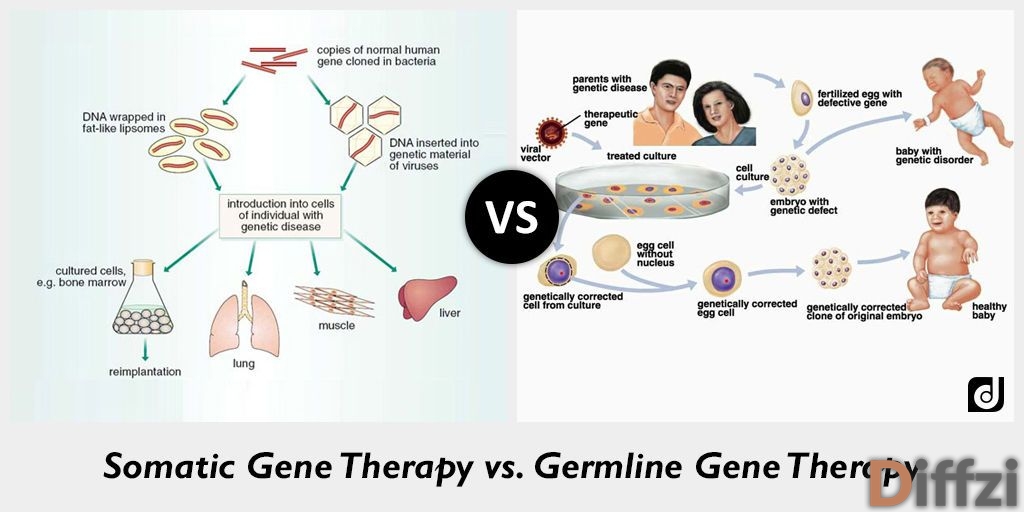 6/15/2019
5
Gene Transfer Methods
Retroviral vectors
Lentiviruses
Adenovirus 
Adeno-associated virus (AAV)
Other viral vectors
Vaccinia		– Hepatitis virus
Herpes virus	– Polio virus
Papilloma virus	– Sindbis and other RNA viruses
Non viral methods
Ligand-DNA conjugates     – Adenovirus- ligand-DNA 
Lipofection	                       – Direct DNA injection
CaPO4 precipitation           – Ribozymes
chimeric oligo/gene correction
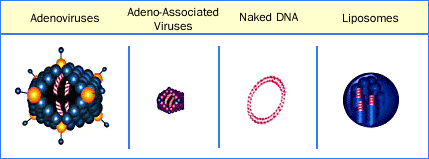 6/15/2019
6
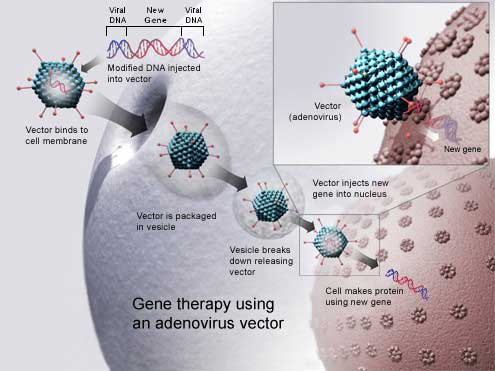 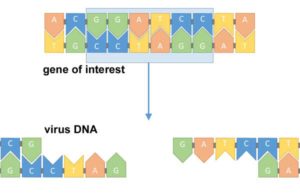 First identify the gene missing from a sick patient. 
Then head to the lab and create a modified virus that includes that missing gene.
how a virus is used to deliver a gene into a patient that is missing that gene.
6/15/2019
7
Gene Therapy Vectors
Adeno-associated virus
AAV is a small virus that infects humans and some monkeys.
AAV has become the preferred virus for the following reasons:
only causes a mild immune response
infects both dividing and non-dividing cells
persists in cells without directly inserting into the host genome (remains in an extra-chromosomal state.)
the carrying capacity of this viral vector is limited. 
This means it is not possible to insert large genes into an AAV.  
The size limit for AAV is debatable, but is generally listed between 4.5 to 4.9 kb. 
Scientists are currently trying to overcome this limitation.
6/15/2019
9
In addition to being safe and cost-effective, the most important properties of an efficacious gene transfer system will be; 
1) target cell selective. 
2) transcriptionally competent for the desired length of time.
3) available in a highly concentrated active form.
4) immunologically neutral.
6/15/2019
10
Problems
Delivery of DNA
Achieving high level expression
Maintaining stable expression
Tissue-specific expression
in vivo regulation
6/15/2019
11
Gene Therapy: adding a normal gene to correct a specific gene disorder 
Two types of gene therapy:
Ex vivo gene therapy
Cells are removed from the patient, treated with techniques similar to transformation, and then reintroduced to the person
time consuming and expensive
In vivo gene therapy
Introducing genes directly into tissues and organs in the body
Challenge is delivering genes only to intended tissues and not tissues throughout the body.
quick and inexpensive,
targeting certain cells is difficult
e.g., bone marrow stem cells
6/15/2019
12
Gene Therapy
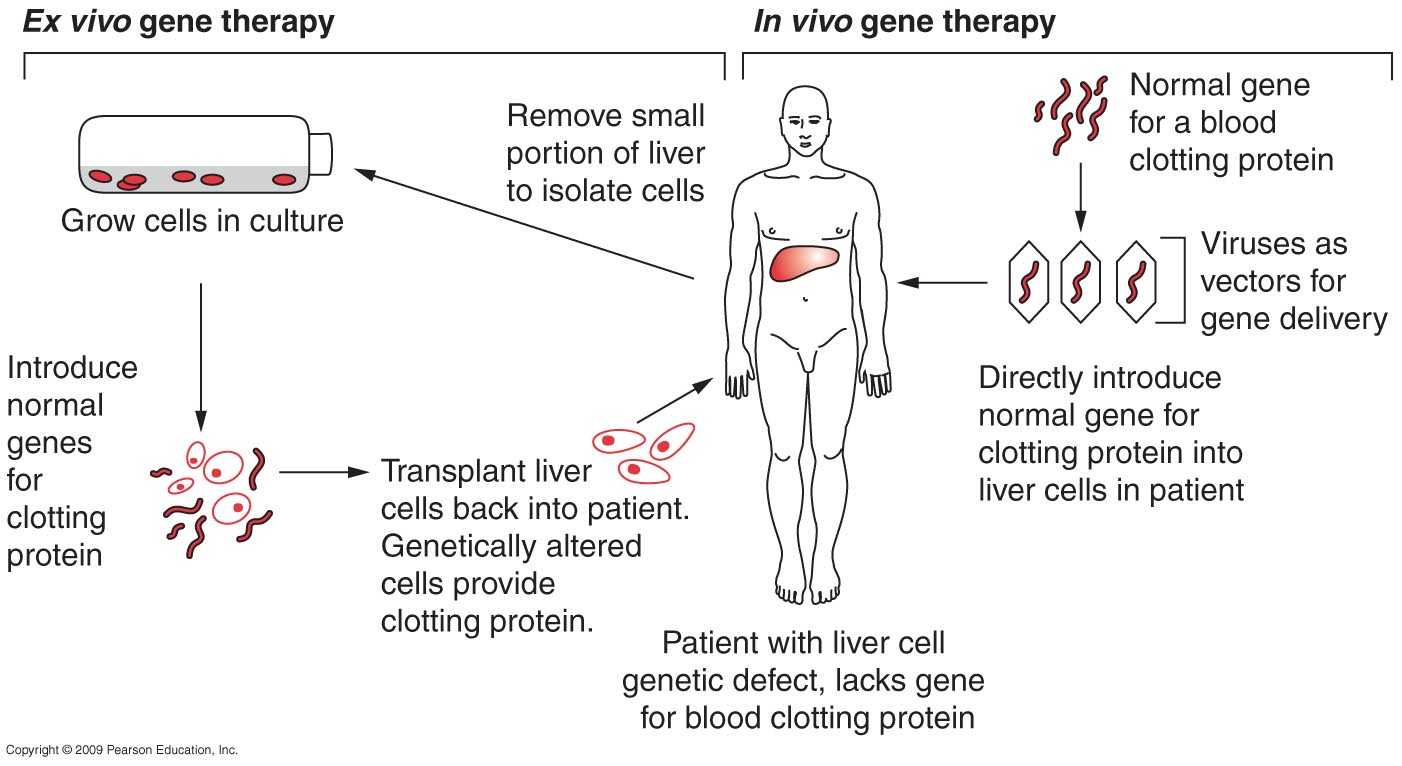 6/15/2019
13
Gene Therapy
Vectors for Gene Delivery
Rely on viruses as vectors
Use viral genome to carry a therapeutic gene or genes and use virus itself to infect human cells, introducing the gene
Adenovirus (common cold)
Influenza virus (flu)
Herpes virus (cold sores, some cause STD)
Must make sure the virus has been genetically engineered so that it can neither produce disease nor spread throughout the body
6/15/2019
14
Gene Therapy
Viral Infection of Human Cells
Bind to and enter cells; release genetic material (usually DNA) into nucleus or cytoplasm 
Human cell now acts as a host to reproduce the viral genome and to produce viral RNA and proteins
Make Good Vectors
Efficient at infecting many types of human cells
Retroviruses (HIV) permanently insert their DNA into host cell genome
Some viruses infect only certain types of cells – good for targeted gene therapy
6/15/2019
15
Other Gene Delivery Options
Naked DNA – DNA by itself that is injected directly into body tissues
Liposomes – small, hollow particles made of lipid molecules
Packaged with gene and injected or sprayed into tissues
New Approaches to Gene Therapy
Antisense RNA
Ribozymes
RNA interference (RNAi)
Spliceosome-mediated RNA trans-splicing
Triplex helix oligonucleotide therapy
6/15/2019
16
Inhibition of translation of specific RNA by antisense nucleic acid molecules
Promoter		antisense cDNA		poly A addition signal
-antisense
RNA complex
mRNA
antisense oligonucleotide
6/15/2019
17
Ribozymes: A. Hammerhead B. Hairpin
6/15/2019
18
RNA interference (RNAi)
Double-stranded RNA molecules are delivered into cells where the enzyme Dicer chops them into 21-nt-long pieces called small interfering RNAs (siRNAs)
siRNAs join with an enzyme complex called the RNA-induced silencing complex (RISC)
RISC shuttles the siRNAs to their target mRNA where they bind
siRNA-bound mRNAs are degraded so they cannot be translated into a protein
6/15/2019
19
RNA interference (RNAi)
dsRNA
sense
antisense
Binding of dsRNA-specific nuclease
Nuclease-ssRNA complex
Hybridizes to mRNA
cleavage
mRNA is cleaved!
A cellular nuclease binds to the dsRNA cleaving it into ssRNAs of 21-23 nucleotides each.
The nuclease-RNA oligonucleotide complex binds and cleaves specific mRNA.
6/15/2019
20
Gene Therapy
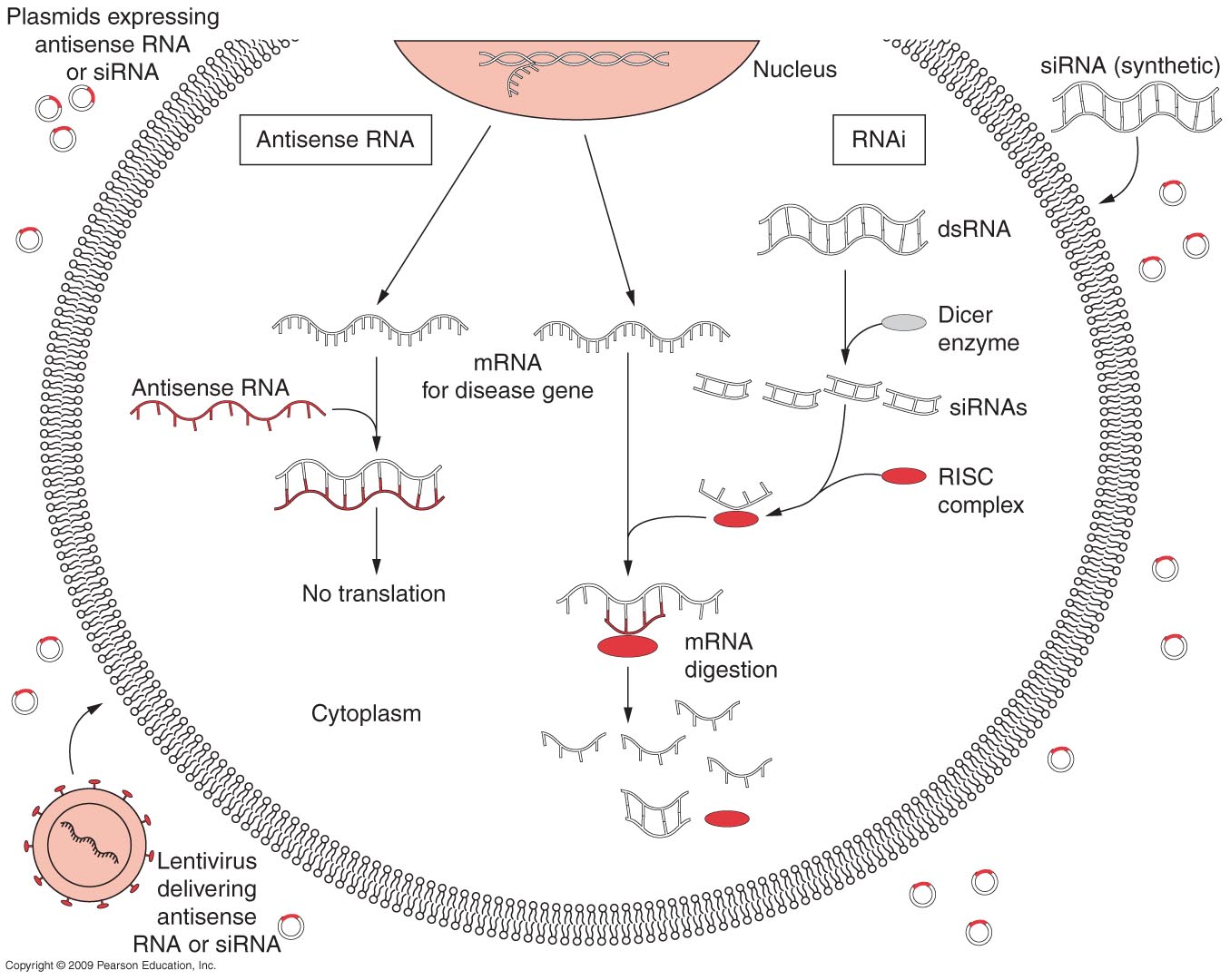 6/15/2019
21
First human gene therapy – SCID patient in 1990
SCID is severe combined immunodeficiency
Defect in gene called adenosine deaminase (ADA)
Produces an enzyme involved in the metabolism of nucleotide dATP
Accumulation of dATP is toxic to T cells
Without T cells, B cells cannot recognize antigen and make antibodies
Ex vivo gene therapy successful
6/15/2019
22
Cystic Fibrosis 
two defective copies of a gene encoding a protein called cystic fibrosis transmembrane conductance regulator (CFTR)
Normal protein serves as a pump to remove chloride ions from cell
Produced by many cells in the body – skin, pancreas, liver, digestive tract, male reproductive tract, and respiratory tract
Extremely thick sticky mucus in airways; infertility; extremely salty sweat
6/15/2019
23
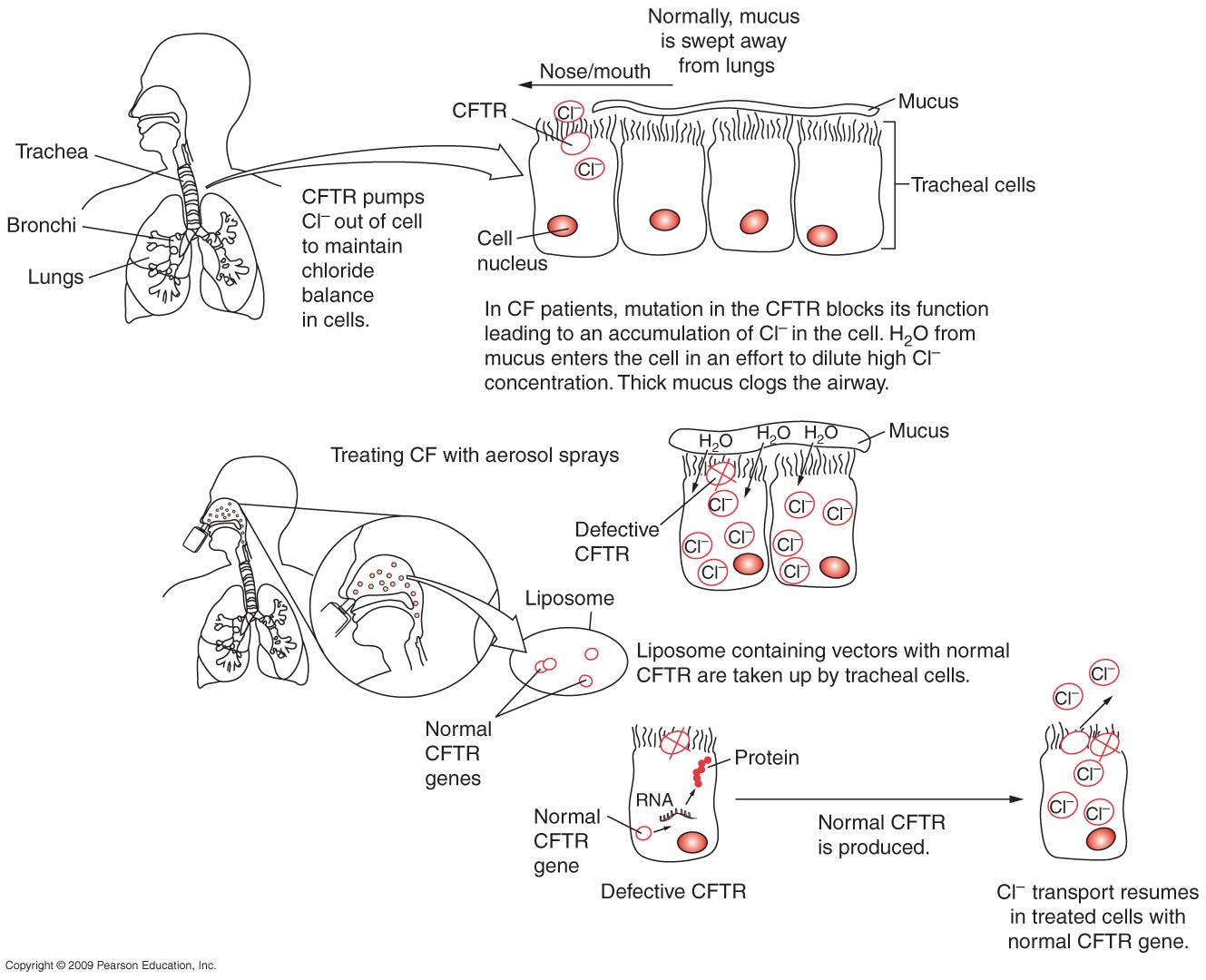 6/15/2019
24
Challenges Facing Gene Therapy
Potential risks of viruses as vectors
Death of Jesse Gelsinger in 1999 due to complications related to adenovirus vector
Death of 2 children in France in 2002
Temporary cessation of a large number of gene therapy trials and FDA stopped most retroviral studies
Greater patient monitoring
6/15/2019
25
Challenges Facing Gene Therapy
Can gene expression be controlled?
Can we safely and efficiently target only the cells that require the gene?
How can gene therapy be targeted to specific regions of the genome?
How long will therapy last?
Will immune system reject?
How many cells need to be corrected?
6/15/2019
26
ADA Deficiency
Rare Immunodeficiency (fatal in childhood)
Advantages as model for gene therapy:
Regulated expression not necessary
Low level expression sufficient
Site of synthesis not critical
Potential for in vivo selection
Bone marrow suitable target
Problems:
Difficulty achieving high level, stable expression
Other effective therapy:
PEG-ADA therapy, allogeneic/haploidentical Bone Marrow Therapy
First human experiments performed 1991 (2 patients)
?successful; simultaneous PEG-ADA therapy
6/15/2019
27
Glycogen storage disease type 1 (GSD-1) 
Cause:
Autosomal recessive deficiency of G6Pase and glucose-6-phosphatase (G6Pase) system transporter (G6PT) cause 
GSD-1a  and GSD-1b, respectively. 
Features: 
growth retardation, hypoglycemia, hepatomegaly, kidney enlargement, hyperlipidemia, hyperuricemia, and lactic acidemia. 
GSD-1b also have chronic neutropenia, functional deficiencies of neutrophils and monocytes, recurrent bacterial infections, ulcerations of the oral and intestinal mucosa
6/15/2019
28
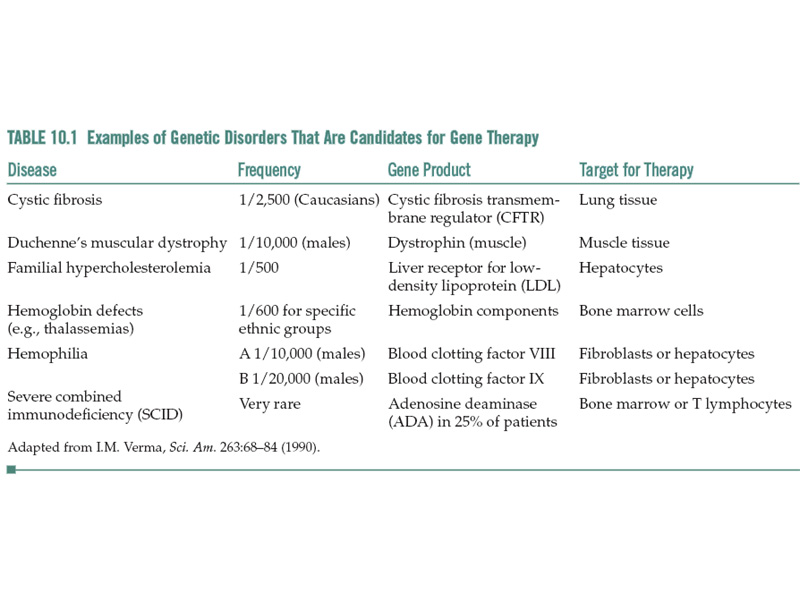 Consider somatic vs germline gene therapy; the later is currently banned.
Note that gene therapy is limited to somatic cells and disorders that are caused by a single gene.
6/15/2019
29
Disease                          Target cells                                      Transfected gene(s)

Hemophilia A		    Liver, muscle, 		                            Factor VIII        
Hemophilia B 	    bone marrow cells, fibroblasts 	       Factor IX

Familial  	                   Liver                                                     LDL receptor
    hypercholesterolaemia 
 
Severe combined  	    Bone marrow cells, T cells                Adenosine deaminase
     immunodeficiency

Hemoglobinopathy  Red blood precursor cells               alpha-globin, beta-globin

Cystic fibrosis    	     lung airway cells                               CFTR

Gaucher disease        Bone marrow cells                             Glucocerebrosidase
			                   macrophages
Cancer        		    Tumor cells    		                            p53, Rb, interleukins
					                                                               growth-inhibitory genes,    
                                                                                                   apoptosis genes`
6/15/2019
30
ex vivo gene therapy approach for hemophilia A (factor VIII):
Factor VIII production is not regulated in response to bleeding
Only need to raise levels a little bit, not to 100%, as low levels of the Factor VIII can be beneficial to the patient
Broad therapeutic index of factor VIII minimizes risk of overdose
Delivery of factor VIII into the bloodstream does not require cell-specific expression
6/15/2019
31